Bos economie
De economische betekenis van 
bos bij de
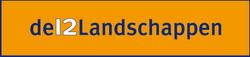 Simon Klingen
economische betekenis in 2013
 economische betekenis voorheen
 economische betekenis in de toekomst
houtoogst 
in €/jaar
60.000
70.000
200.000
1.000.000
150.000
250.000
140.000
1.870.000
% van 
omzet
1,5
3,5
7,0
10,0
5,0
4,5
5,5
ha bos
  2.500
  1.000
  2.800
  7.000
  3.500
  7.600
  4.000
28.400
Drents Landschap
Landschap Overijssel
Flevo-landschap
Geldersch Landschap
Utrechts Landschap 
Brabants Landschap
Limburgs Landschap
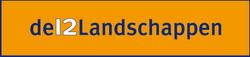 Bos ‘economie’ bij 7 van
administratie
blessen
houtmeten
communicatie
gedoe F+F-wet
opknappen wegen
houtoogst
kosten
bodembewerking
planten
rasteren
bosverjonging
vrijstellen
zuiveren
raster wegnemen
bosverzorging
Reken je niet rijk!
Economievan het bos?
houtinkomsten
natuur / beleving
schone lucht
welbehagen
van waarde?
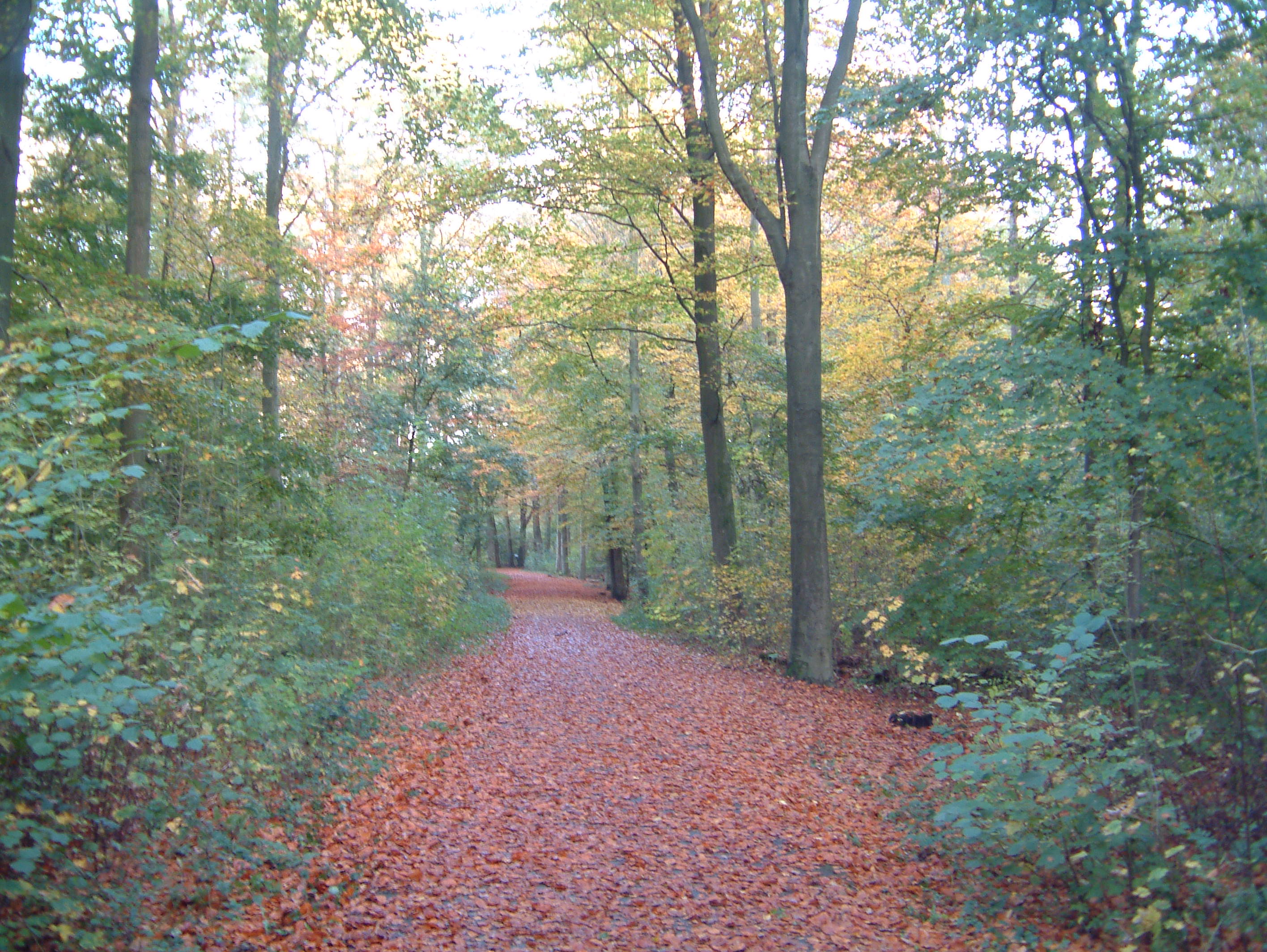 natuur
hout
mensen
voorbeeld
Drents Landschap
Landschap Overijssel 1
Landschap Overijssel 2
Flevo-landschap 1
Flevo-landschap 2
Geldersch Landschap 1
Geldersch Landschap 2
Brabants Landschap
Limburgs Landschap
Utrechts Landschap 1
Utrechts Landschap 2
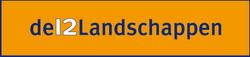 enige vaststellingen
houtinkomsten vormen beperkt deel van de omzet
tegenover houtinkomsten staan veel kosten 
belangstelling voor m3 neemt toe
belangstelling voor N neemt af, voor R neemt toe
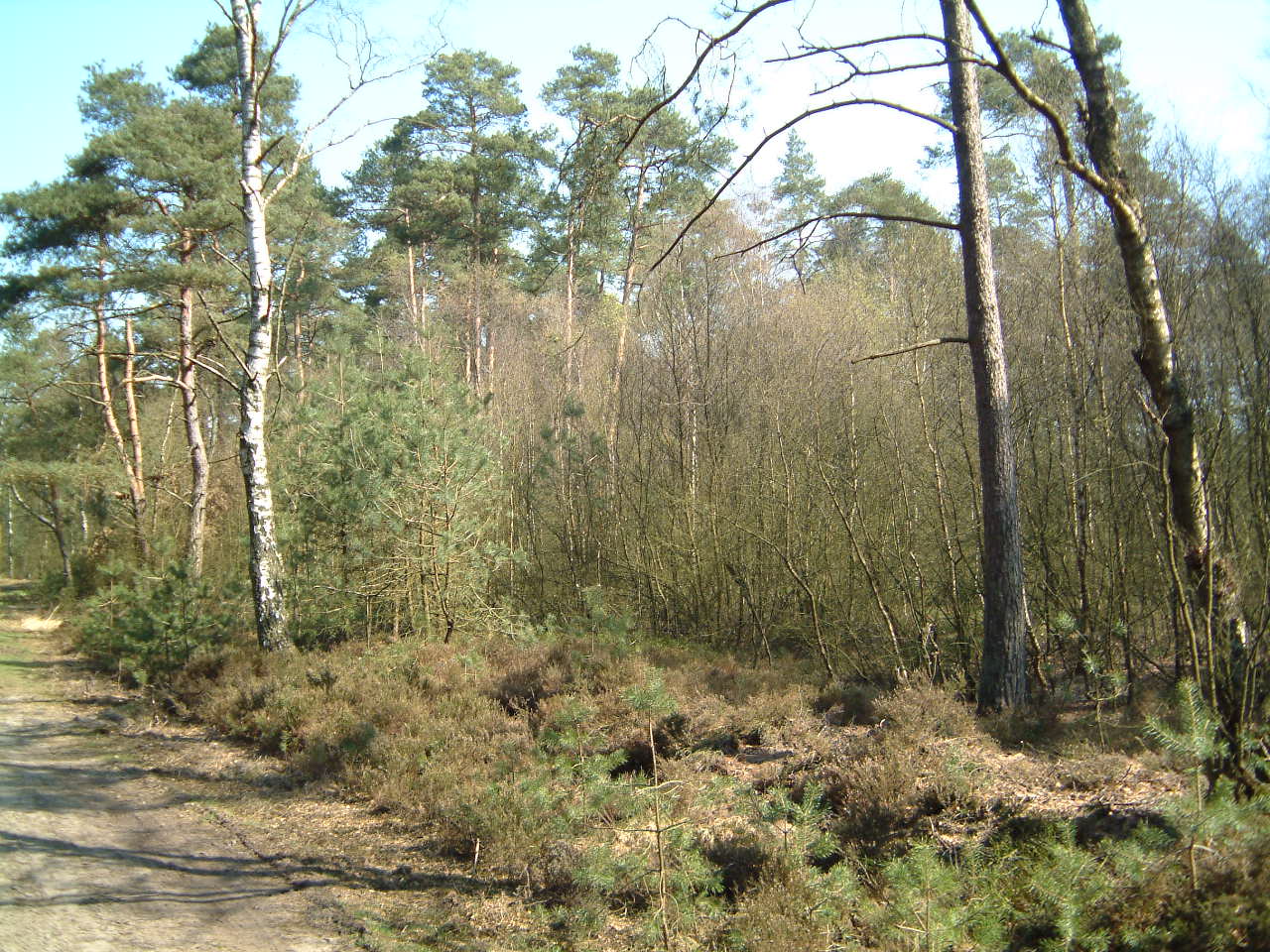 prima bos, maar weinig waardeaanwas
nogal wat bos omgevormd naar heide e.d.
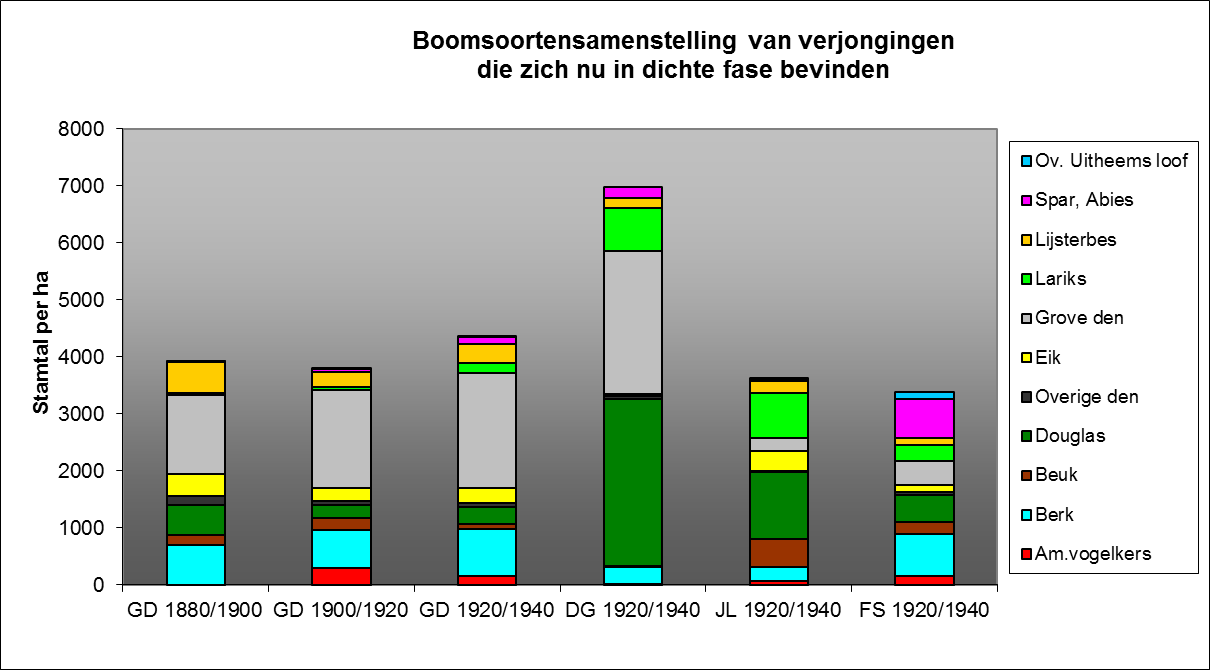 hier is verjonging van dg bewust weggenomen!
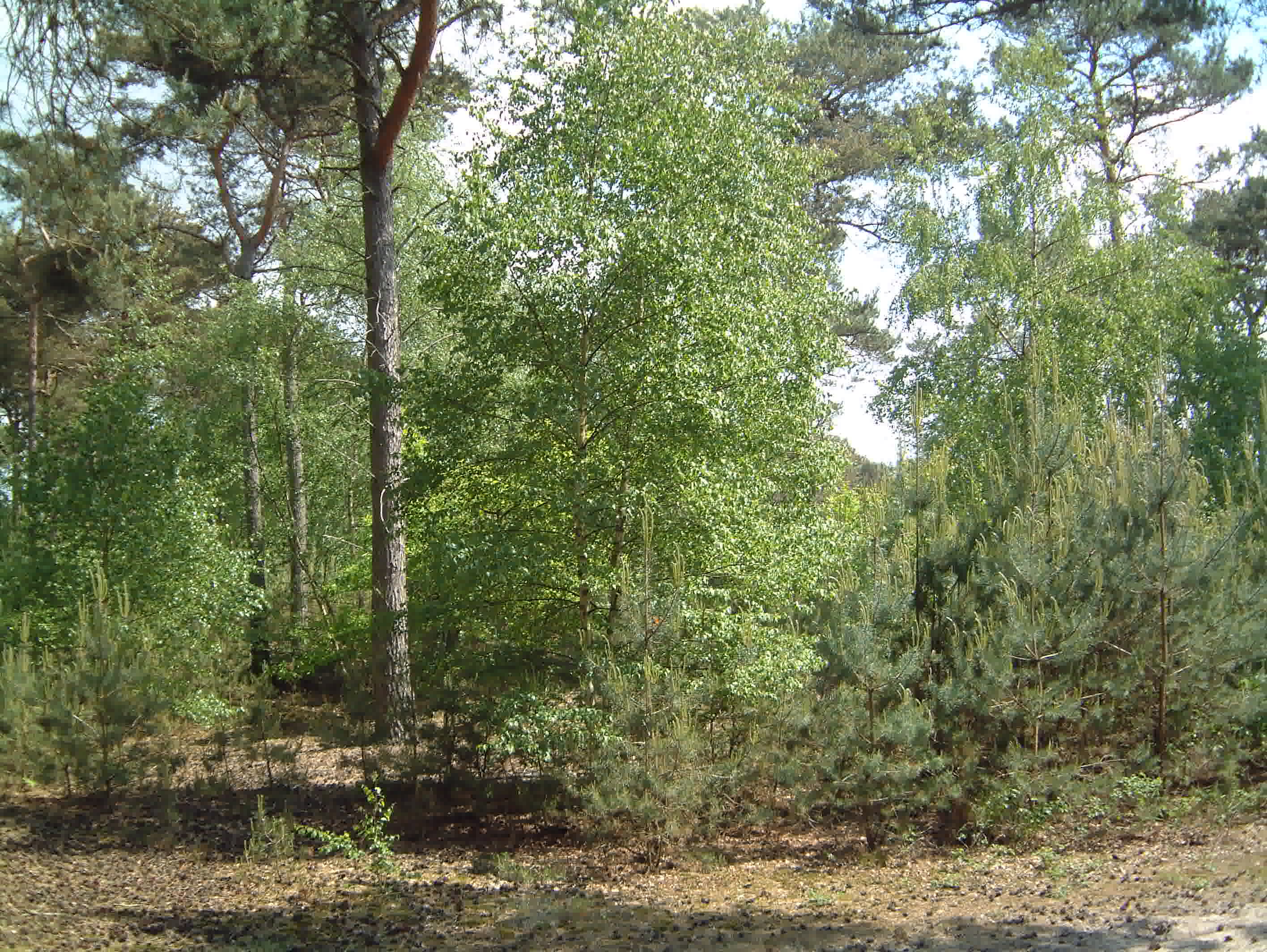 Productieverhoging realistisch?
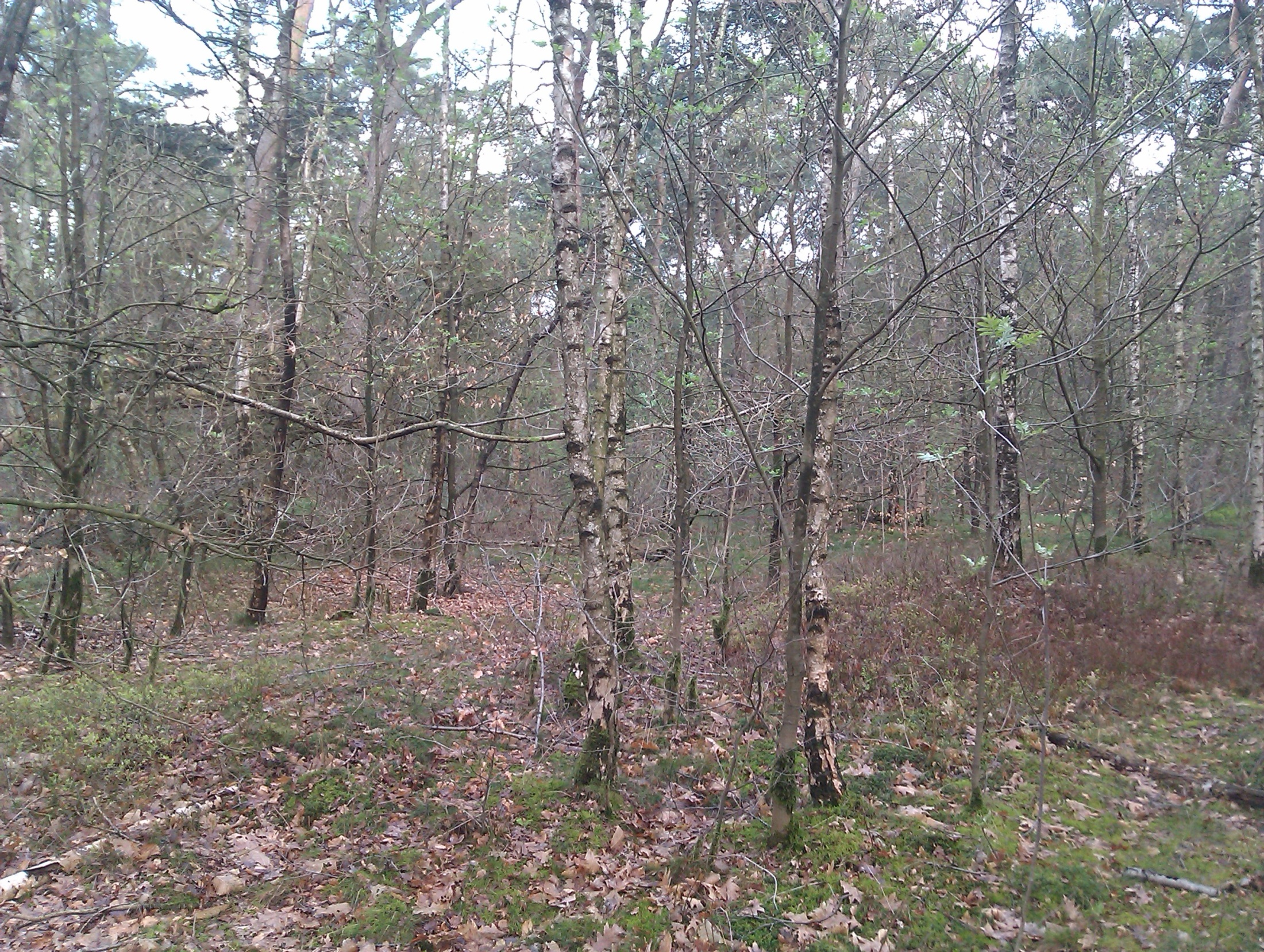 Productieverhoging vraagt om investering, aandacht en vakkennis!